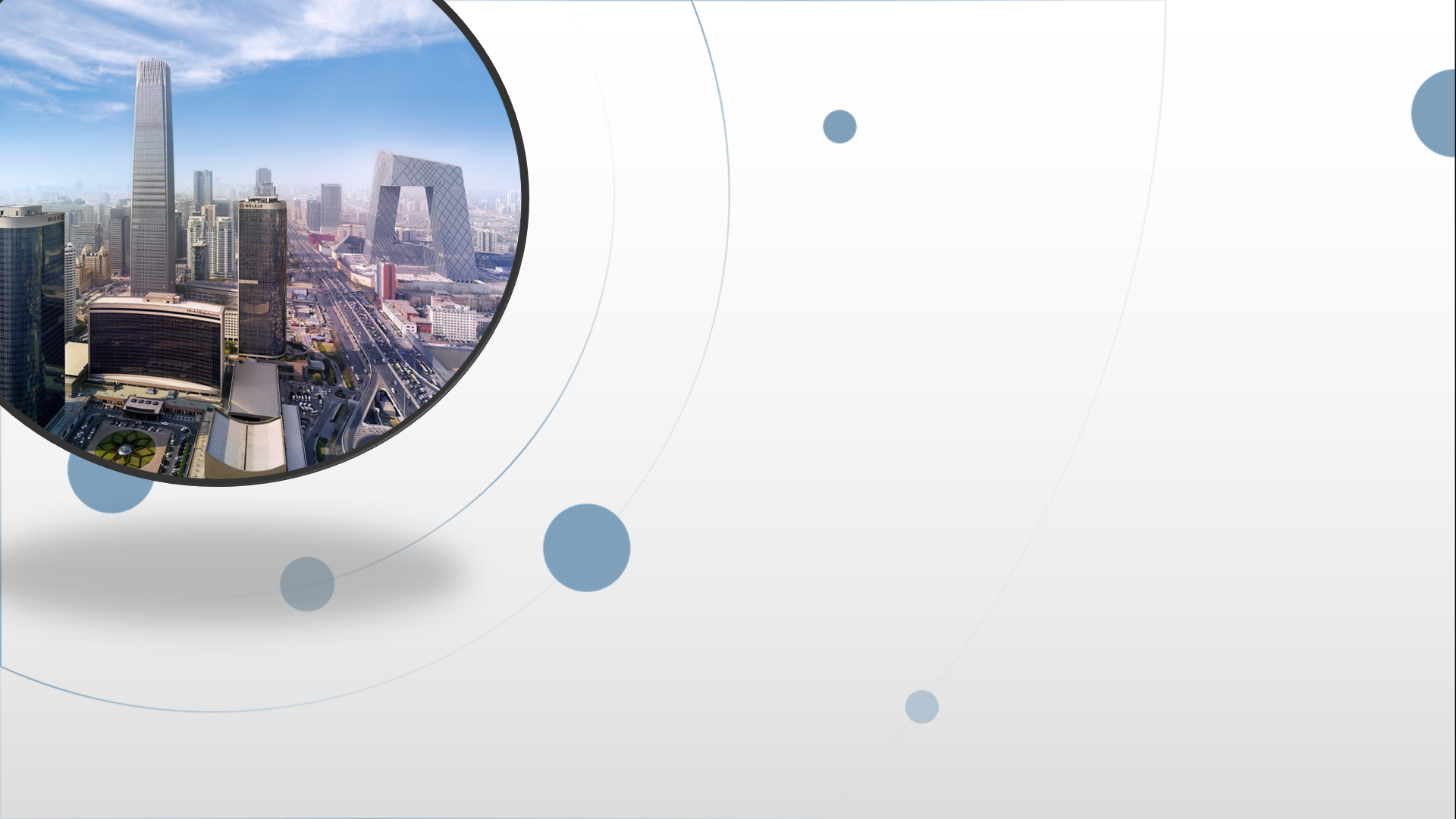 朝阳区线上课堂·高一年级政治
第5课时 坚持新发展理念
北京市第八十中学  范伟光
经济与社会
  第三课  我国的经济发展

   第一框  坚持新发展理念
   第二框  建设现代化经济体系
第三课    知识结构
以人民为中心的发展思想
的内涵及要求
以人民为中心的发展思想
以人民为中心的发展思想
的重要意义
我国的经济发展
一、坚持新发展理念
贯彻新发展理念的必要性
贯彻新发展理念
新发展理念的内涵和实践要求
建设现代化经济体系的重大意义
国家强 
经济体系必须强
现代化经济体系的内涵及其构成
二、建设现代化经济体系
建设现代化经济体系的总体要求
建设创新引领、协同发展的产业体系
建设彰显优势、协调联动的城乡区域发展体系
推动经济
高质量发展
建设多元平衡、安全高效的全面开放体系
坚持质量第一、效益优先，推动“三大变革”
第一框  坚持新发展理念

一、以人民为中心的发展思想

二、贯彻新发展理念
一、以人民为中心的发展思想

（一）以人民为中心的发展思想的内涵及要求

（二）以人民为中心的发展思想的重要意义
（一）以人民为中心的发展思想的内涵及要求
坚持以人民为中心的发展思想，
就是把实现人民幸福作为发展的目的和归宿。坚持
发展为了人民
发展成果由人民共享
发展依靠人民
从人民群众的根本利益出发谋发展、促发展， 不断满足人民对美好生活的需要，努力促进人的全面发展。
要把人民作为发展的力量源泉，尊重人民主体地位和人民群众的首创精神，不断从人民群众中汲取智慧和力量，依靠人民创造历史伟业。
要使发展成果惠及全体人民，逐步实现共同富裕。
（二）以人民为中心的发展思想的重要意义
反映了坚持人民主体地位的内在要求，

彰显了人民至上的价值取向，

确立了新发展理念必须始终坚持的基本原则。
二、贯彻新发展理念

（一）牢固树立并切实贯彻新发展理念的重要意义

（二）新发展理念的内涵和实践要求
（一）牢固树立并切实贯彻新发展理念的重要意义
新时代需要新理念

树立并贯彻新发展理念

着力解决好发展不平衡不充分问题

更好满足人民日益增长的美好生活的需要
（一）牢固树立并切实贯彻新发展理念的重要意义
有利于解决好发展不平衡不充分问题，

有利于破解发展难题、增强发展动力、厚植发展优势，

有利于满足人民日益增长的美好生活需要。
（二）新发展理念的内涵和实践要求
1.创新发展
注重点：   解决发展动力问题。
重要性：   创新是引领发展的第一动力。
实践要求：把创新摆在国家发展全局的核心位置，
                 推进理论、制度、科技、文化创新等，
                 让创新贯穿党和国家一切工作，
                 让创新在全社会蔚然成风。
（二）新发展理念的内涵和实践要求
2.协调发展
注重点：    解决发展不平衡问题。
重要性：    协调是持续健康发展的内在要求，
                 协调是发展平衡和不平衡的统一。
实践要求：要正确处理发展中的重大关系，重点
                 促进城乡区域协调发展，
                 促进经济社会协调发展，
                 促进新型工业化、信息化、城镇化、农业现代化同步发展，
                 不断增强发展整体性。
（二）新发展理念的内涵和实践要求
3.绿色发展
注重点：    解决人与自然和谐共生问题。
重要性：    绿色发展是永续发展的必要条件，
                 绿色发展是人民对美好生活追求的重要体现。

实践要求：坚持节约资源和保护环境基本国策,坚持可持续发展，
                 坚定走生产发展、生活富裕、生态良好的文明发展道路，
                 形成节约资源和保护环境的空间格局、产业结构、
                 生产方式、生活方式，
                 建设人与自然和谐共生的现代化。
（二）新发展理念的内涵和实践要求
4.开放发展
注重点：   注重解决发展内外联动问题。
重要性：   开放是国家繁荣发展的必由之路。
实践要求：顺应我国经济深度融入世界经济趋势，
                 奉行互利共赢的开放战略，
                 遵循共商共建共享原则，
                 发展更高层次的开放型经济，
                 形成陆海内外联动、东西双向互济的开放格局。
（二）新发展理念的内涵和实践要求
5.共享发展
注重点： 解决社会公平正义问题。
重要性： 共享是社会主义的本质要求，共享发展是我们
               党坚持全心全意为人民服务根本宗旨的体现。
实践要求：作出更有效的制度安排，
                 坚持全民共享、全面共享、共建共享、渐进共享，
                 增强全体人民有更多获得感、幸福感、安全感，
                 朝着共同富裕方向稳步前进。
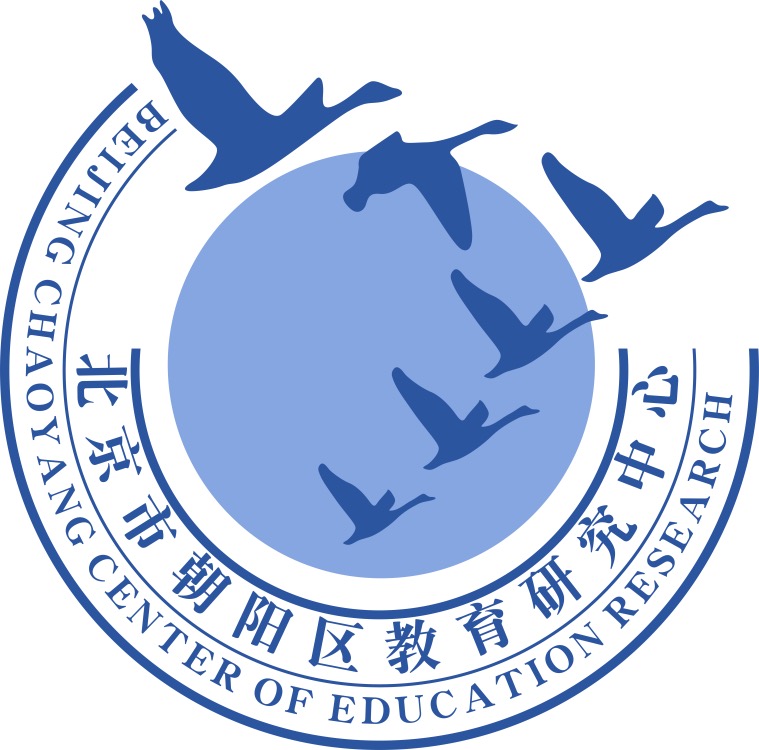 谢谢您的观看
北京市朝阳区教育研究中心  制作